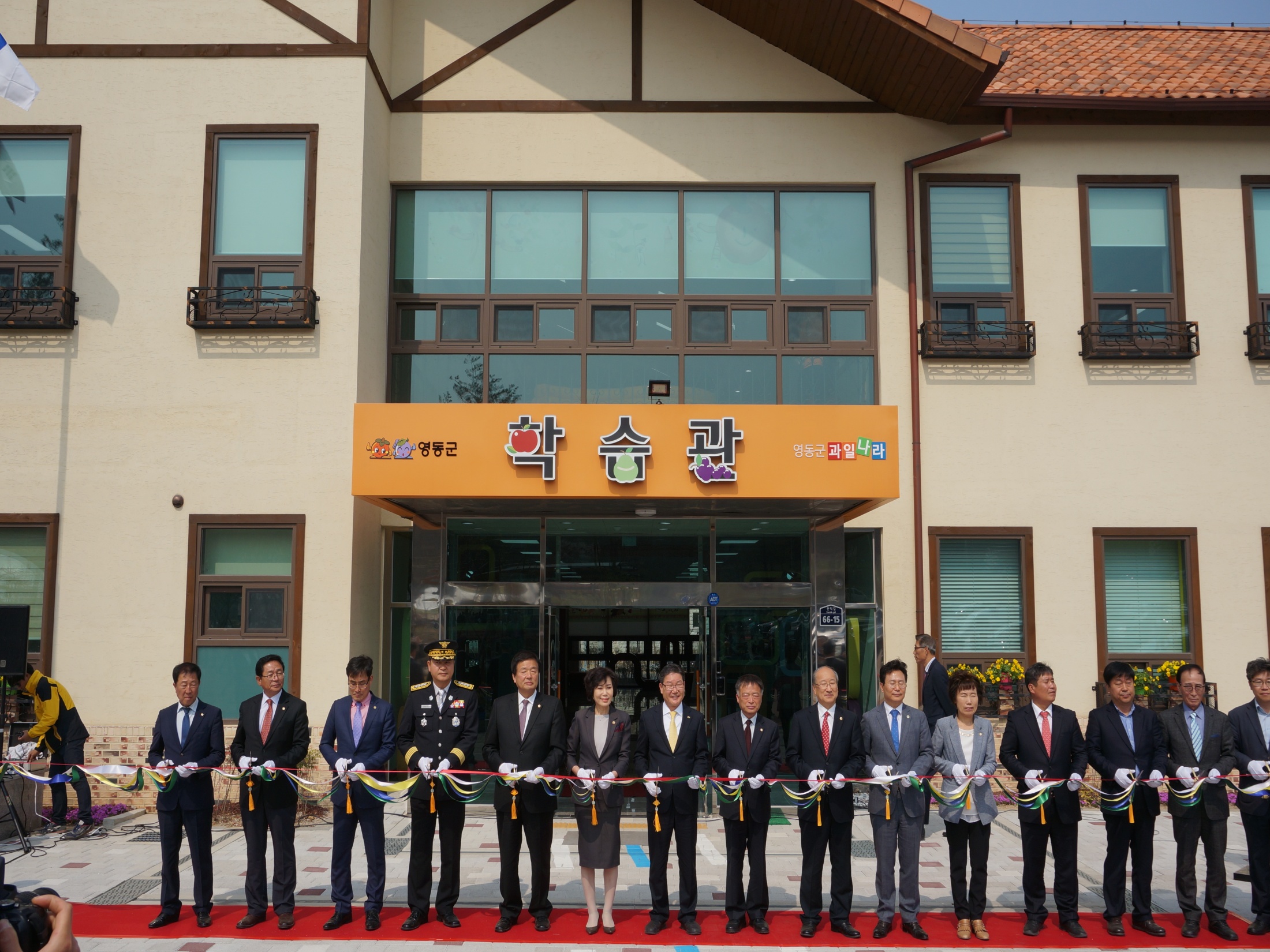 [Speaker Notes: 먼저, 지금의 옥천입니다.]
6-1. 농업기계 순회수리 교육
5. 2.(화)~30.(화) 10:00 / 용산면 백자전리 등 11개마을
내     용 : 농기계 수리 및 안전사용교육
6-2. 서울시 교류협력 연계 영동와인 홍보
5. 7.(일)  09:00 / 서울 광화문 삼거리 / 6개 업체 참가
내      용 : 영동와인 시음 및 대한민국와인축제 홍보 등
6-3. 2017 서울도시민 도농연대 농심나누기 행사
5. 18.(목)  08:00 / 과일나라테마공원 외 / 90명
내     용 : 체험활동 및 현장 견학 등
6-4. 과일나라 테마공원 운영
체험음식개발 연구용역 / ㈜식품외식연구소
아열대과원조성 실시설계 / 풍경 이엔지 / 73%공정
과일체험 과원 관리 : 과종별 적화 및 적과, 병해충방제
과일나라테마공원 행사 일정
6-5.  농업인 교육
6-6. 기타 현안업무 
시범사업추진 / 64개 사업 124개소 
꽃묘장  운영  : 메리골드 외 1종 10,000본 1차공급
농작물병해충 방제 협의회 개최
과종별 적화 및 적과 지도
농업기계  임대사업 운영(3개 사업장)  / 55종 530대
▣. 공무원 팀별 전입실적  보고 
현재 전입실적(2017.4.27일 현재)
                                                                                                                                          (단위 :  명)
▣. 공무원 팀별 전입실적  보고 
향후 추진대책 
 - 8개 팀 32명에 대하여 전입 인원은 31명으로 빠른 시기에
    모든 직원들이 전입실적을 올리도록 노력하겠음
 - 관련기관 및 귀농·촌 가족을 대상으로 전입여부를 파악
    하여 주소지 이전을 독려하는 등 적극적으로 노력하겠음